Convention-over-Configurationin an Agile World
James Kovacs
JamesKovacs.com | Pluralsight.com
jkovacs@post.harvard.edu
@jameskovacs
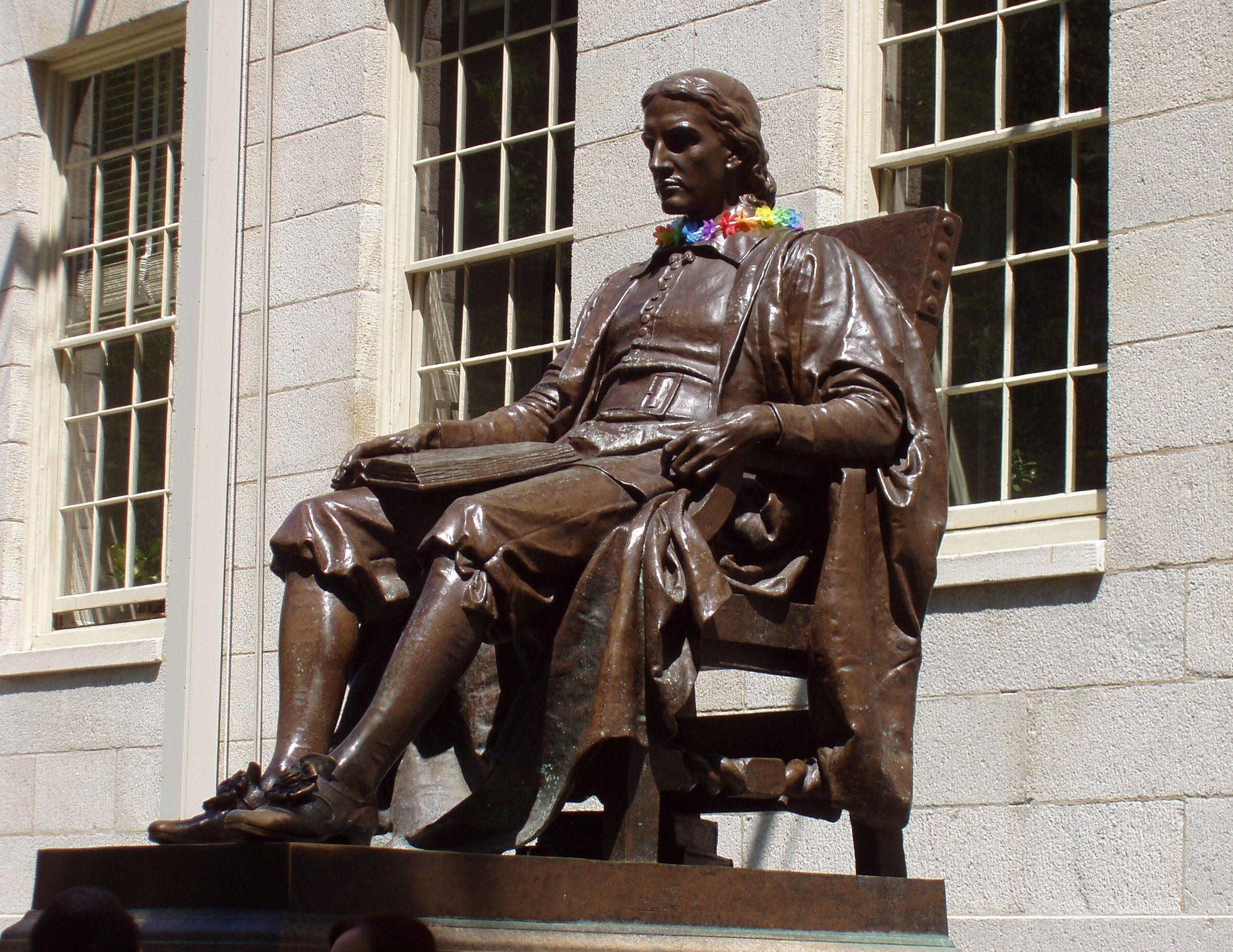 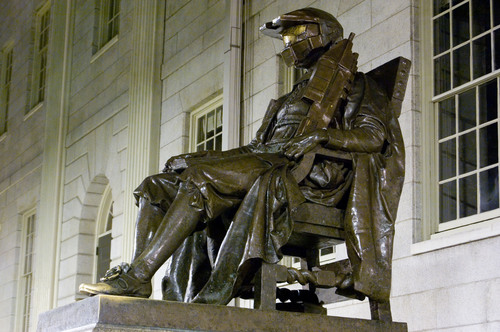 ConventionOver Configuration
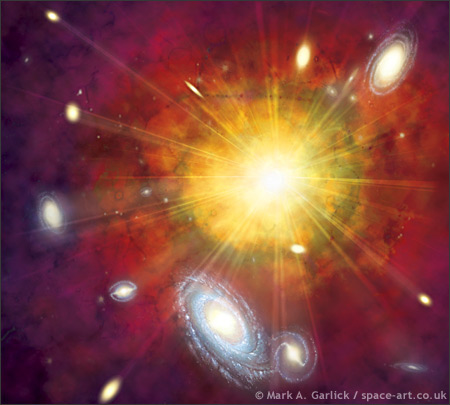 Typical Web.config File
<?xml version="1.0"?>
<configuration xmlns="http://schemas.microsoft.com/.NetConfiguration/v2.0">
  <configSections>
    <sectionGroup name="system.web.extensions" type="System.Web.Configuration.SystemWebExtensionsSectionGroup, System.Web.Extensions, Version=3.5.0.0, Culture=neutral, PublicKeyToken=31BF3856AD364E35">
      <sectionGroup name="scripting" type="System.Web.Configuration.ScriptingSectionGroup, System.Web.Extensions, Version=3.5.0.0, Culture=neutral, PublicKeyToken=31BF3856AD364E35">
        <section name="scriptResourceHandler" type="System.Web.Configuration.ScriptingScriptResourceHandlerSection, System.Web.Extensions, Version=3.5.0.0, Culture=neutral, PublicKeyToken=31BF3856AD364E35" requirePermission="false" allowDefinition="MachineToApplication"/>
        <sectionGroup name="webServices" type="System.Web.Configuration.ScriptingWebServicesSectionGroup, System.Web.Extensions, Version=3.5.0.0, Culture=neutral, PublicKeyToken=31BF3856AD364E35">
          <section name="jsonSerialization" type="System.Web.Configuration.ScriptingJsonSerializationSection, System.Web.Extensions, Version=3.5.0.0, Culture=neutral, PublicKeyToken=31BF3856AD364E35" requirePermission="false" allowDefinition="Everywhere"/>
          <section name="profileService" type="System.Web.Configuration.ScriptingProfileServiceSection, System.Web.Extensions, Version=3.5.0.0, Culture=neutral, PublicKeyToken=31BF3856AD364E35" requirePermission="false" allowDefinition="MachineToApplication"/>
          <section name="authenticationService" type="System.Web.Configuration.ScriptingAuthenticationServiceSection, System.Web.Extensions, Version=3.5.0.0, Culture=neutral, PublicKeyToken=31BF3856AD364E35" requirePermission="false" allowDefinition="MachineToApplication"/>
          <section name="roleService" type="System.Web.Configuration.ScriptingRoleServiceSection, System.Web.Extensions, Version=3.5.0.0, Culture=neutral, PublicKeyToken=31BF3856AD364E35" requirePermission="false" allowDefinition="MachineToApplication"/>
        </sectionGroup>
      </sectionGroup>
    </sectionGroup>
  </configSections>
  <connectionStrings>
    <!-- SQL connection string for Profile database -->
    <add name="SQLProfileConnString" connectionString="server=(local);database=MSPetShop4;Integrated Security=SSPI;" providerName="System.Data.SqlClient"/>
    <!-- SQL connection string for Membership database -->
    <add name="SQLMembershipConnString" connectionString="server=(local);database=MSPetShop4Services;Integrated Security=SSPI;" providerName="System.Data.SqlClient"/>
    <!-- SQL connection string for Inventory database lookup -->
    <add name="SQLConnString1" connectionString="server=(local);database=MSPetShop4;Integrated Security=SSPI;" providerName="System.Data.SqlClient"/>
    <!-- SQL connection string for handling transactions on the Inventory database-->
    <add name="SQLConnString2" connectionString="server=(local);database=MSPetShop4;Integrated Security=SSPI;" providerName="System.Data.SqlClient"/>
    <!-- SQL connection string for Orders database-->
    <add name="SQLConnString3" connectionString="server=(local);database=MSPetShop4;Integrated Security=SSPI;" providerName="System.Data.SqlClient"/>
  </connectionStrings>
  <appSettings>
    <!-- Enable data caching -->
    <add key="EnableCaching" value="true"/>
    <!-- Cache duration (in hours-whole number only) -->
    <add key="CategoryCacheDuration" value="12"/>
    <add key="ProductCacheDuration" value="12"/>
    <add key="ItemCacheDuration" value="12"/>
    <!-- Cache dependency options. Possible values: PetShop.TableCacheDependency - SQL Server and keep empty for ORACLE -->
    <add key="CacheDependencyNamespace" value="PetShop.Infrastructure.Cache"/>
    <!-- CacheDatabaseName should match the name under caching section, when using TableCacheDependency -->
    <add key="CacheDatabaseName" value="MSPetShop4"/>
    <!-- *TableDependency lists table dependency for each instance separated by comma -->
    <add key="CategoryTableDependency" value="Category"/>
    <add key="ProductTableDependency" value="Product,Category"/>
    <add key="ItemTableDependency" value="Product,Category,Item"/>
    <!-- Order processing options (Asynch/Synch) -->
    <add key="OrderStrategyAssembly" value="PetShop"/>
    <add key="OrderStrategyClass" value="PetShop.Repositories.OrderSynchronous"/>
    <!-- Asynchronous Order options -->
    <add key="OrderMessaging" value="PetShop.MSMQMessaging"/>
    <add key="OrderQueuePath" value="FormatName:DIRECT=OS:MachineName\Private$\PSOrders"/>
    <!-- Application Error Log -->
    <add key="Event Log Source" value=".NET Pet Shop Evolved 5.0"/>
  </appSettings>
  <system.web>
    <pages theme="PetShop" styleSheetTheme="PetShop">
      <controls>
        <add tagPrefix="asp" namespace="System.Web.UI" assembly="System.Web.Extensions, Version=3.5.0.0, Culture=neutral, PublicKeyToken=31BF3856AD364E35"/>
        <add tagPrefix="asp" namespace="System.Web.UI.WebControls" assembly="System.Web.Extensions, Version=3.5.0.0, Culture=neutral, PublicKeyToken=31BF3856AD364E35"/>
      </controls>
    </pages>
    <!-- 
            Set compilation debug="true" to insert debugging 
            symbols into the compiled page. Because this 
            affects performance, set this value to true only 
            during development.
        -->
    <compilation debug="true">
      <assemblies>
        <add assembly="System.Data.OracleClient, Version=2.0.0.0, Culture=neutral, PublicKeyToken=B77A5C561934E089"/>
        <add assembly="System.Transactions, Version=2.0.0.0, Culture=neutral, PublicKeyToken=B77A5C561934E089"/>
        <add assembly="Accessibility, Version=2.0.0.0, Culture=neutral, PublicKeyToken=B03F5F7F11D50A3A"/>
        <add assembly="System.Messaging, Version=2.0.0.0, Culture=neutral, PublicKeyToken=B03F5F7F11D50A3A"/>
        <add assembly="System.Core, Version=3.5.0.0, Culture=neutral, PublicKeyToken=B77A5C561934E089"/>
        <add assembly="System.Web.Extensions, Version=3.5.0.0, Culture=neutral, PublicKeyToken=31BF3856AD364E35"/>
        <add assembly="System.Xml.Linq, Version=3.5.0.0, Culture=neutral, PublicKeyToken=B77A5C561934E089"/>
        <add assembly="System.Data.DataSetExtensions, Version=3.5.0.0, Culture=neutral, PublicKeyToken=B77A5C561934E089"/>
      </assemblies>
    </compilation>
    <!--
            The <authentication> section enables configuration 
            of the security authentication mode used by 
            ASP.NET to identify an incoming user. 
         -->
    <authentication mode="Forms">
      <forms name="PetShopAuth" loginUrl="SignIn.aspx" protection="None" timeout="60"/>
    </authentication>
    <!--
            The <customErrors> section enables configuration 
            of what to do if/when an unhandled error occurs 
            during the execution of a request. Specifically, 
            it enables developers to configure html error pages 
            to be displayed in place of a error stack trace.
        -->
    <customErrors defaultRedirect="Error.aspx" mode="RemoteOnly"/>
    <sessionState mode="Off"/>
    <anonymousIdentification enabled="true"/>
    <profile automaticSaveEnabled="false" defaultProvider="ShoppingCartProvider">
      <providers>
        <add name="ShoppingCartProvider" connectionStringName="SQLProfileConnString" type="PetShop.Profile.PetShopProfileProvider" applicationName=".NET Pet Shop 5.0"/>
        <add name="WishListProvider" connectionStringName="SQLProfileConnString" type="PetShop.Profile.PetShopProfileProvider" applicationName=".NET Pet Shop 5.0"/>
        <add name="AccountInfoProvider" connectionStringName="SQLProfileConnString" type="PetShop.Profile.PetShopProfileProvider" applicationName=".NET Pet Shop 5.0"/>
      </providers>
      <properties>
        <add name="ShoppingCart" type="PetShop.Domain.Cart" allowAnonymous="true" provider="ShoppingCartProvider"/>
        <add name="WishList" type="PetShop.Domain.Cart" allowAnonymous="true" provider="WishListProvider"/>
        <add name="AccountInfo" type="PetShop.Domain.AddressInfo" allowAnonymous="false" provider="AccountInfoProvider"/>
      </properties>
    </profile>
    <membership defaultProvider="SQLMembershipProvider">
      <providers>
        <add name="SQLMembershipProvider" type="System.Web.Security.SqlMembershipProvider" connectionStringName="SQLMembershipConnString" applicationName=".NET Pet Shop 5.0" enablePasswordRetrieval="false" enablePasswordReset="true" requiresQuestionAndAnswer="false" requiresUniqueEmail="false" passwordFormat="Hashed"/>
      </providers>
    </membership>
    <!--	
		<membership defaultProvider="OracleMembershipProvider">
			<providers>
				<clear/>
				<add name="OracleMembershipProvider" 
					type="PetShop.Membership.OracleMembershipProvider" 
					connectionStringName="OraMembershipConnString" 
					enablePasswordRetrieval="false" 
					enablePasswordReset="false" 
					requiresUniqueEmail="false" 
					requiresQuestionAndAnswer="false" 
					minRequiredPasswordLength="7" 
					minRequiredNonalphanumericCharacters="1" 
					applicationName=".NET Pet Shop Evolved 5.0" 
					hashAlgorithmType="SHA1" 
					passwordFormat="Hashed"/>
			</providers>
		</membership>
	  -->
    <caching>
      <sqlCacheDependency enabled="true" pollTime="10000">
        <databases>
          <add name="MSPetShop4" connectionStringName="SQLConnString1" pollTime="10000"/>
        </databases>
      </sqlCacheDependency>
    </caching>
    <httpHandlers>
      <remove verb="*" path="*.asmx"/>
      <add verb="*" path="*.asmx" validate="false" type="System.Web.Script.Services.ScriptHandlerFactory, System.Web.Extensions, Version=3.5.0.0, Culture=neutral, PublicKeyToken=31BF3856AD364E35"/>
      <add verb="*" path="*_AppService.axd" validate="false" type="System.Web.Script.Services.ScriptHandlerFactory, System.Web.Extensions, Version=3.5.0.0, Culture=neutral, PublicKeyToken=31BF3856AD364E35"/>
      <add verb="GET,HEAD" path="ScriptResource.axd" validate="false" type="System.Web.Handlers.ScriptResourceHandler, System.Web.Extensions, Version=3.5.0.0, Culture=neutral, PublicKeyToken=31BF3856AD364E35"/>
    </httpHandlers>
    <httpModules>
      <add name="ScriptModule" type="System.Web.Handlers.ScriptModule, System.Web.Extensions, Version=3.5.0.0, Culture=neutral, PublicKeyToken=31BF3856AD364E35"/>
    </httpModules>
  </system.web>
  <location path="UserProfile.aspx">
    <system.web>
      <authorization>
        <deny users="?"/>
      </authorization>
    </system.web>
  </location>
  <location path="CheckOut.aspx">
    <system.web>
      <authorization>
        <deny users="?"/>
      </authorization>
    </system.web>
  </location>
  <system.codedom>
    <compilers>
      <compiler language="c#;cs;csharp" extension=".cs" type="Microsoft.CSharp.CSharpCodeProvider,System, Version=2.0.0.0, Culture=neutral, PublicKeyToken=b77a5c561934e089" warningLevel="4">
        <providerOption name="CompilerVersion" value="v3.5"/>
        <providerOption name="WarnAsError" value="false"/>
      </compiler>
      <compiler language="vb;vbs;visualbasic;vbscript" extension=".vb" type="Microsoft.VisualBasic.VBCodeProvider, System, Version=2.0.0.0, Culture=neutral, PublicKeyToken=b77a5c561934e089" warningLevel="4">
        <providerOption name="CompilerVersion" value="v3.5"/>
        <providerOption name="OptionInfer" value="true"/>
        <providerOption name="WarnAsError" value="false"/>
      </compiler>
    </compilers>
  </system.codedom>
  <system.webServer>
    <validation validateIntegratedModeConfiguration="false"/>
    <modules>
      <remove name="ScriptModule"/>
      <add name="ScriptModule" preCondition="managedHandler" type="System.Web.Handlers.ScriptModule, System.Web.Extensions, Version=3.5.0.0, Culture=neutral, PublicKeyToken=31BF3856AD364E35"/>
    </modules>
    <handlers>
      <remove name="WebServiceHandlerFactory-Integrated"/>
      <remove name="ScriptHandlerFactory"/>
      <remove name="ScriptHandlerFactoryAppServices"/>
      <remove name="ScriptResource"/>
      <add name="ScriptHandlerFactory" verb="*" path="*.asmx" preCondition="integratedMode" type="System.Web.Script.Services.ScriptHandlerFactory, System.Web.Extensions, Version=3.5.0.0, Culture=neutral, PublicKeyToken=31BF3856AD364E35"/>
      <add name="ScriptHandlerFactoryAppServices" verb="*" path="*_AppService.axd" preCondition="integratedMode" type="System.Web.Script.Services.ScriptHandlerFactory, System.Web.Extensions, Version=3.5.0.0, Culture=neutral, PublicKeyToken=31BF3856AD364E35"/>
      <add name="ScriptResource" verb="GET,HEAD" path="ScriptResource.axd" preCondition="integratedMode" type="System.Web.Handlers.ScriptResourceHandler, System.Web.Extensions, Version=3.5.0.0, Culture=neutral, PublicKeyToken=31BF3856AD364E35"/>
    </handlers>
  </system.webServer>
  <runtime>
    <assemblyBinding xmlns="urn:schemas-microsoft-com:asm.v1">
      <dependentAssembly>
        <assemblyIdentity name="System.Web.Extensions" publicKeyToken="31bf3856ad364e35"/>
        <bindingRedirect oldVersion="1.0.0.0-1.1.0.0" newVersion="3.5.0.0"/>
      </dependentAssembly>
      <dependentAssembly>
        <assemblyIdentity name="System.Web.Extensions.Design" publicKeyToken="31bf3856ad364e35"/>
        <bindingRedirect oldVersion="1.0.0.0-1.1.0.0" newVersion="3.5.0.0"/>
      </dependentAssembly>
    </assemblyBinding>
  </runtime>
</configuration>
Configuration-Based
.NET historically configuration-based
App/web.config
IoC config
ORM config
Mappers
Event handlers
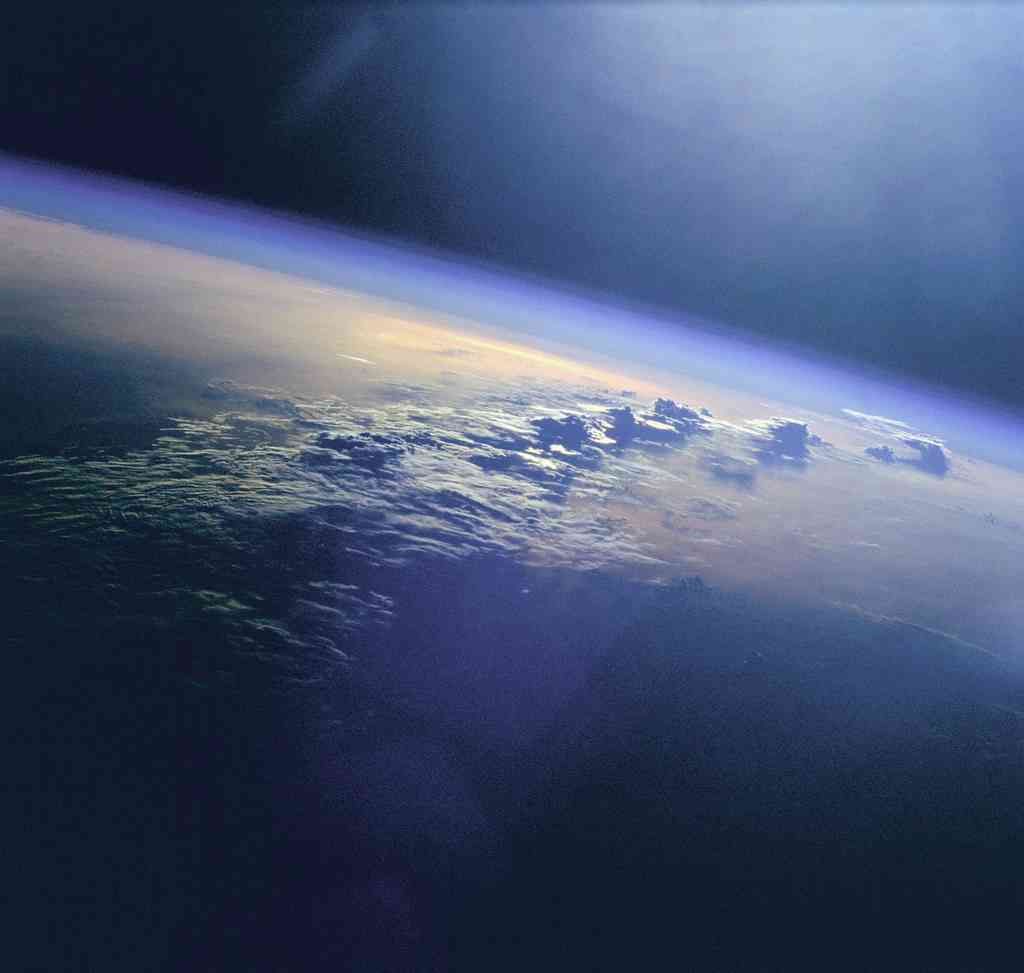 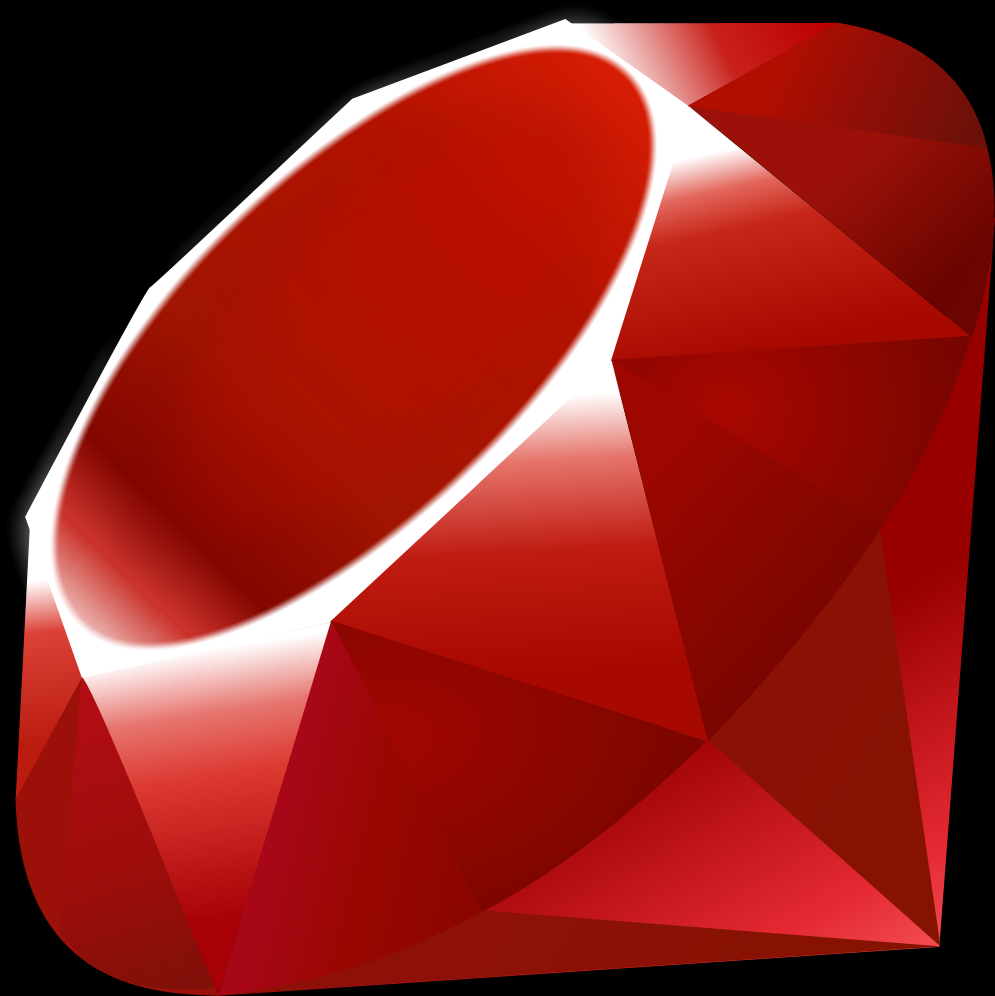 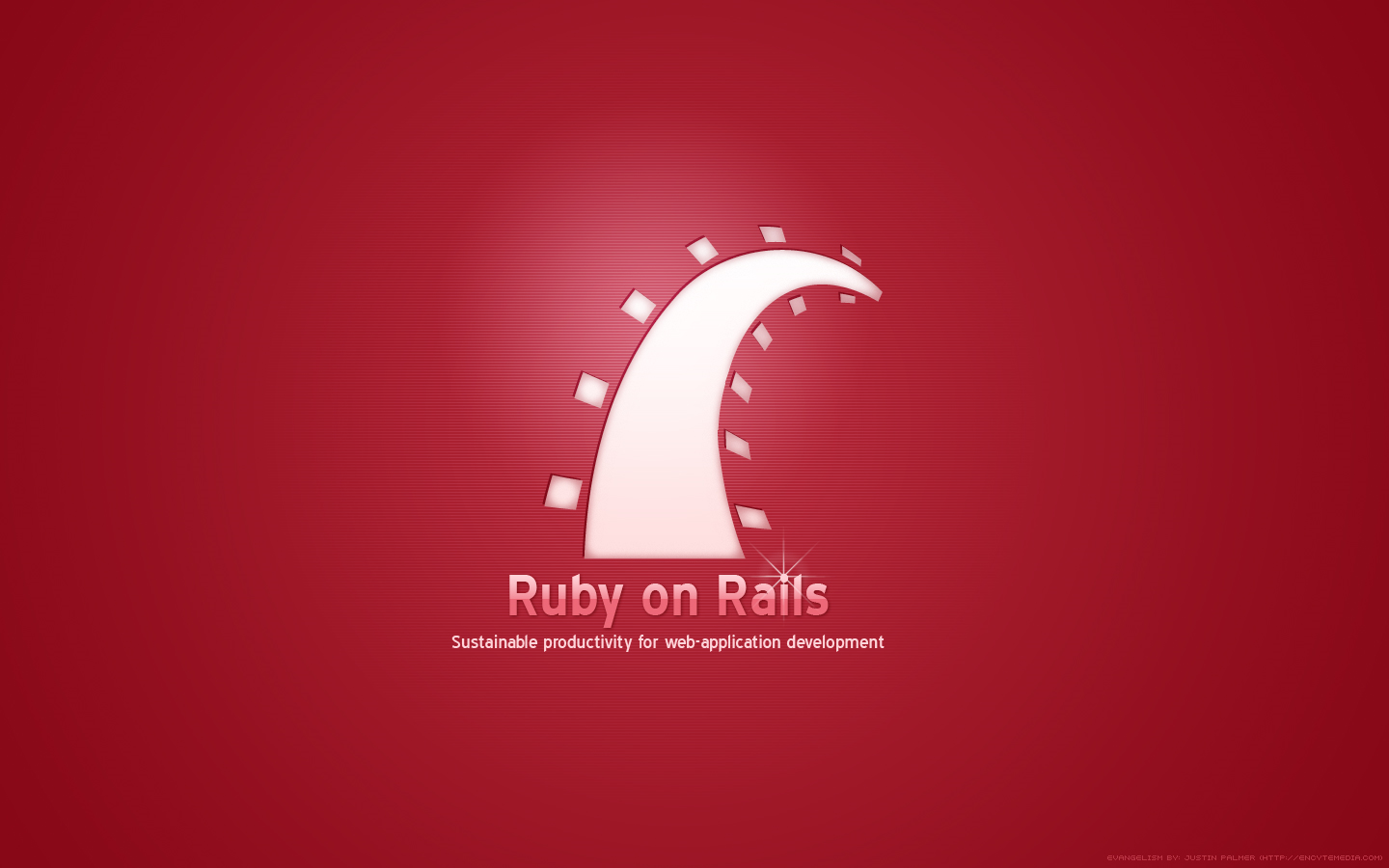 Rails ActiveRecord
class Product < ActiveRecord::Base; end

...can be automatically mapped to: 

CREATE TABLE products (
 id int(11) NOT NULL auto_increment,
 name varchar(255),
 PRIMARY KEY (id) ); 

Object model automatically has Product#name property.
Associations in Rails ActiveRecord
class Firm < ActiveRecord::Base
 has_many :clients
 has_one :account
 belongs_to :conglomorate 
end
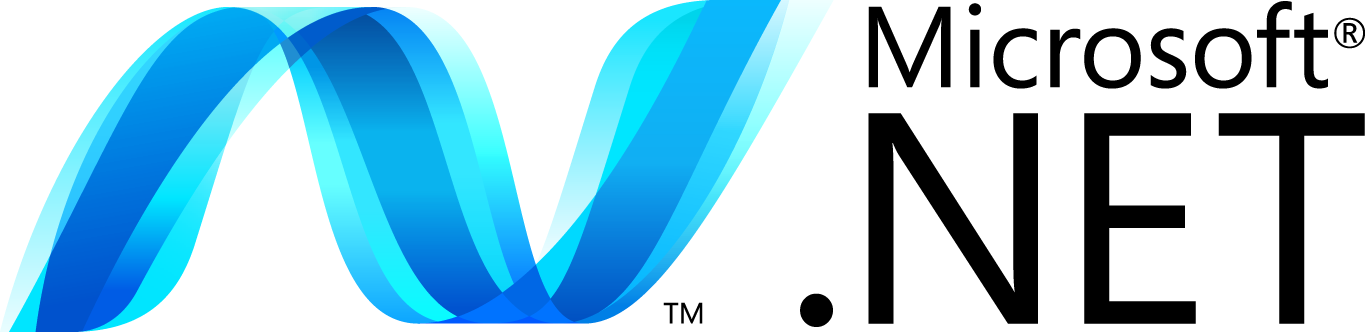 Conventions in an Agile World
NHibernate / Fluent NHibernate
Jimmy Bogard’s AutoMapper
Castle Windsor
ASP.NET MVC
jQuery
DEMO
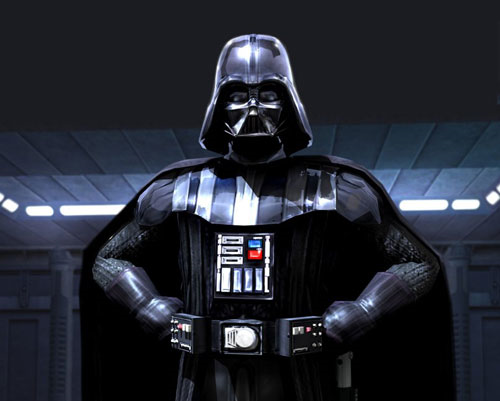 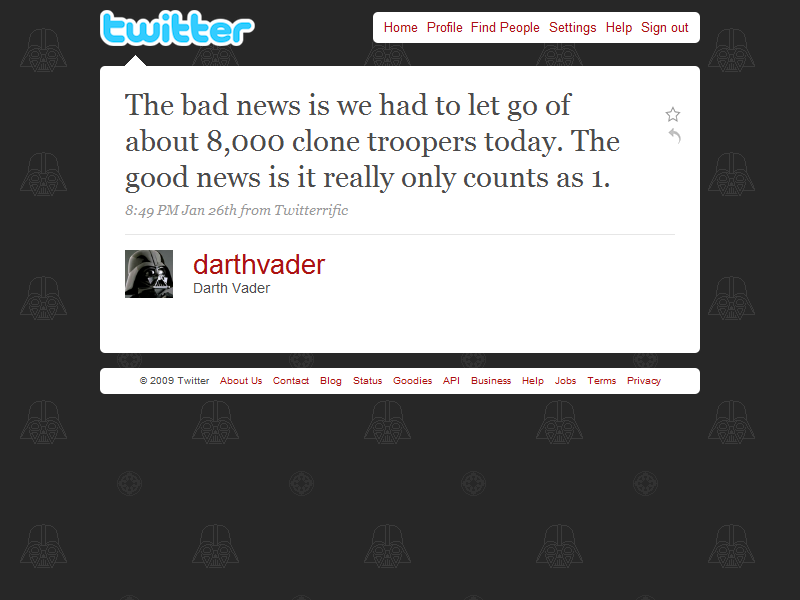 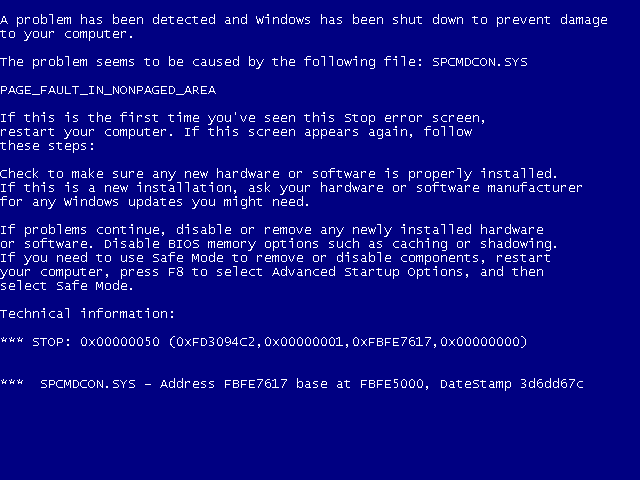 Resources
Fluent NHibernate (http://www.fluentnhibernate.org)
NHForge (http://nhforge.org)
AutoMapper (http://www.codeplex.com/AutoMapper)
Castle Windsor (http://castleproject.org)
ASP.NET MVC (http://asp.net/mvc)
jQuery (http://jquery.com)
Questions
James Kovacs
JamesKovacs.com
Pluralsight.com
jkovacs@post.harvard.edu
@jameskovacs
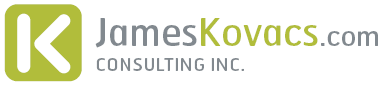